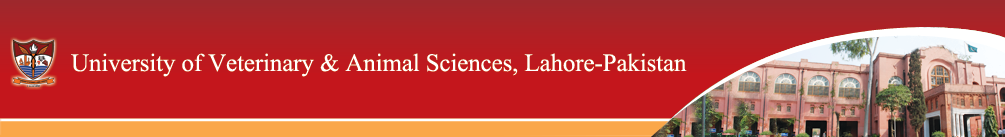 Quality Enhancement Cell (18th Meeting of QECs Head)ByDr. Dawar Hameed MughalDirector(April 16, 2013)
Programs
Undergraduate:
Doctor of Veterinary Medicine (DVM)
Doctor of Pharmacy ( Pharm-D)
B.S.(Hons.) Applied Microbiology
B.S.(Hons.) Dairy Technology
B.S.(Hons.) Poultry Science
B.S.(Hons.) Applied Zoology (Fisheries / Wildlife)
B.S.(Hons.) Biotechnology & Bioinformatics
B.S.(Hons.) Nutrition & Dietetics
B.S.(Hons.) Environmental Science
Bachelor of Business Administration (BBA)
Programs
Master’s :
M.Sc. Wetlands Management
MBA
Programs
Programs
Teacher and Course Evaluation (2012)
Problems Encountered in Conducting Evaluations
Less response from students
Less response from faculty (busy during semesters)
Duplication of information (extra burden)
Seriousness of students is questionable
Chairman/Director is reluctant to share his/her report with faculty in case of low score
Remedial Actions Taken on Weaknesses Identified
Departmental/Institutional meetings
Discuss  weaknesses identified
Action plan prepared to solve the issues
Matters pertaining to finance remain pending

As a result
Hands on training improved
Departmental collaboration increased
Students and teachers performance improved
Good Practices
Uniformity in the webpage of all the departments
Visit of each department by the Vice Chancellor along with QEC staff and Deans
Presentation on the quality enhancement procedures and practices implemented by each department
Thank you